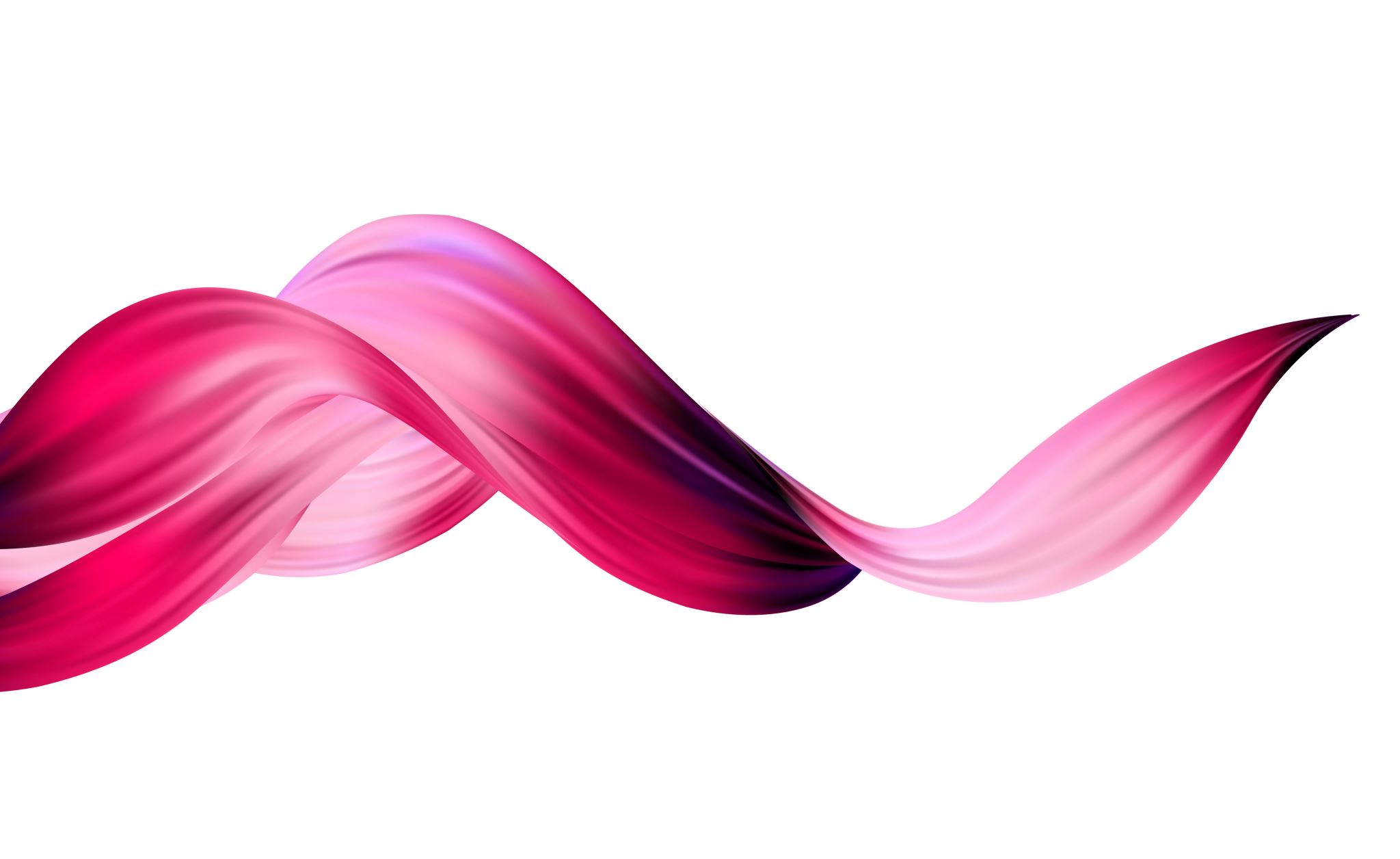 Avoiding Plagiarism
How to Prevent unintentional Academic Dishonesty
What is Plagiarism?
To plagiarize is to present someone else’s words, ideas, or art as your own. Plagiarism can be intentional or unintentional, but either way it can have a devastating impact on your grades. Plagiarism is academic dishonesty, and the penalty is usually anything from failure on the assignment to failure in the class to dismissal from school.
No amount of plagiarism is acceptable. Even small phrases copied inappropriately from sources can be considered academic dishonesty.
How Much Plagiarism is too much?
Is everything marked by Turnitin Plagiarism?
No. Turnitin marks matching phrases, sentences, and words that it finds online and in its databases. In research papers, you will be using sources, and Turnitin will mark the titles, citations, and quotes from those sources. Your job is to make sure nothing outside of your titles, citations, and quotes—with the exception of proper names and common phrases—matches a source. You want your own writing to be as original as possible and any information presented from sources to be used appropriately with quotation marks and citations.
How Do I avoid unintentional Plagiarism?
Cite everything.
Put quotes around any words that are not your own even if those words only make up part of a sentence.
When paraphrasing, be sure to put the same information in entirely new words. 
Use good source lead-ins to help acknowledge that the information is not your own.
Don’t overwhelm your essay with too many quotes and fail to write enough of your own words.
Check your rough drafts multiple times for possible plagiarism.
When in doubt, ask for help.
If I copy a sentence and use a citation, does that automatically mean it isn’t plagiarized?
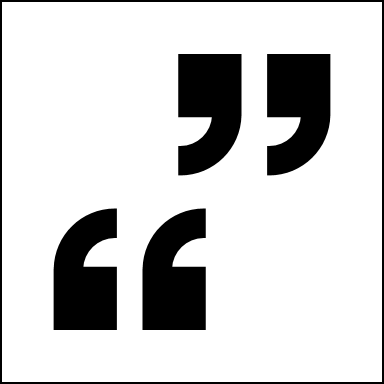 Not necessarily. To avoid plagiarism, you need both a citation and quotes around the words that are not your own.
How many words in a row can I use from my source without having to use quotes?
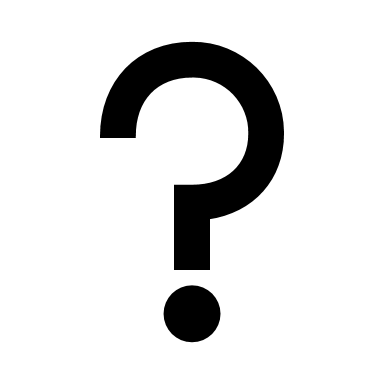 Generally, the answer to this is three, but that isn’t necessarily always the answer. 
Don’t use more than three words in a row from your source when paraphrasing without putting those words in quotes. 
Don’t use a unique phrase no matter how short it is without putting it in quotes.
Don’t use back-to-back small phrases with a few reworded phrases in between. That’s an indication that you are not really putting the information in your own words.
How Do I Paraphrase Without Plagiarizing?
The best way to paraphrase is to read what your source says, try to understand what it means, and then put aside the original sentence to formulate your own explanation for the same concept. If you are looking at the sentence when you try to paraphrase, you might end up just rewording a little bit while keeping the structure of the sentence too close to the original. A good paraphrase sticks to the meaning, but it uses a whole new sentence structure and a whole new set of words.
What are Some Common Ways Students Tend to Plagiarize Unintentionally?
Remember that even when you are writing a research paper, anything you do not put  inside quotes you are claiming as your own words, and anything not cited you are claiming as your own information or ideas. It is okay to discuss common knowledge, or something you expect most people are already familiar with, without using citations, but it is not okay to use someone else’s words to do this without giving credit for those words. Also, if you have too much common knowledge in a research paper, what’s the purpose of your research? Cite everything and find your own voice. If you can do that, you will be okay.
Cite everything
Find your own voice